Toivo-hankelukion Opintojakson FY02 suunnittelurunko
30.11.2021
Lukion moduulin runko
Tämä suunnittelurunko koostuu neljästä osiosta
Aloitus & aktivointi
Perusteet & kiinnostuksen suuntaaminen
Syventävä vuorovaikutus
Yhteenveto & arviointi
Kurssirungon pohja muokattu Toivo-hankkeelle alkuperäisestä Aalto Yliopisto 2019, 
Learning Design Toolkit by Akseli Huhtanen
https://creativecommons.org/licenses/by/4.0/
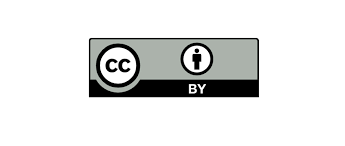 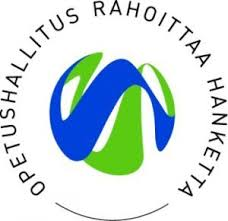 30.11.2021
Aloitus ja aktivointi
Herätetään oppijan esitiedot ja uteliaisuus sekä arvioidaan lähtötaso

Tervetuloa & johdanto
Etusivulla on lyhyt kirjallinen tervetulotoivotus ja opettajan tervehdysvideo.
Opettaja tulee tutuksi videon kautta, mikä madaltaa kynnystä yhteydenottoon.
Opettajan yhteystiedot ja yhteydenpitokanavat kerrotaan selvästi etusivulla.

Esitietojen aktivointi
Oppija vastaa alkukyselyyn, jossa kartoitetaan oppijan opintotaustaa ja tavoitteita.
Opettaja lähettää henkilökohtaisen kannustavan vastauksen oppijan täyttämään kyselyyn.
Esitellään opintojakson tavoitteet, suoritusohjeet ja arviointikriteerit.
Oppija laatii itselleen aikataulun opintojakson suorittamiseksi.
30.11.2021
Perusteet ja kiinnostuksen suuntaaminen
Oppija saavuttaa ymmärryksen aiheen peruspiirteistä (must know) sekä suuntaa kiinnostustaan tarkemmin

Sisällöt:
Linkitetyt opetusvideot, esimerkiksi: 
Opetus.tv: https://opetus.tv/
Opettajan tekemät opetusvideot ja opetusdiat
Vapaasti valittava oppikirja
Opettajan tekemät tehtävät ja niiden malliratkaisut
30.11.2021
Perusteet ja kiinnostuksen suuntaaminen
Suoritustavat A ja B
Opintojaksolla on kaksi vaihtoehtoista suoritustapaa A ja B.
Suoritustavassa A oppija opiskelee opintojakson sisällöt oppimisalustalta löytyvien oppimateriaalien, opetusvideoiden sekä oppikirjan avulla, tekee oppimistehtäviä ja  loppukokeen.
Suoritustapa A sopii oppijoille, jotka ovat kiinnostuneita fysiikasta, tavoittelevat hyvää tai kiitettävää arvosanaa ja aikovat jatkaa fysiikan opintoja syventäville opintojaksoille.
Suoritustavassa B oppija opiskelee opintojakson tekemällä tehtäviä, joissa hyödynnetään verkosta löytyvää materiaalia. Suoritustapaan ei sisälly loppukoetta. Suoritustavassa B voi saada arvosanaksi maksimissaan 7. 
Suoritustapa B sopii oppijoille, jotka eivät ole erityisen kiinnostuneita fysiikasta, eivätkä aio jatkaa fysiikan opintoja syventäville opintojaksoille.
30.11.2021
Syventävä vuorovaikutus
Aktiviteetit ja tehtävät
Suoritustapa A:
Opiskeltava materiaali on jaettu kolmeen osaan:
1. Energia, 2. Energiantuotanto, 3. Ilmastonmuutos
Jokaiseen osaan liittyy tehtäväsarja, jonka ratkaisut oppija palauttaa kahteen kertaan:
1. palautuksen jälkeen oppijalle näkyy malliratkaisut.
Oppija analysoi omia ratkaisujaan malliratkaisujen avulla. Oppija merkitsee virheelliset kohdat punaisella ja kirjoittaa lyhyesti omin sanoin, mikä virhe ajattelussa on tapahtunut. Lisäksi oppija voi kirjoittaa opettajalle kysymyksiä ratkaisuihin liittyen.
2. palautuksen jälkeen opettaja antaa palautetta oppijan ratkaisuista ja vastaa mahdollisiin kysymyksiin.
Jokaisen osan lopussa on automaattisesti tarkastuva Testaa taitosi –monivalintatesti.
30.11.2021
Syventävä vuorovaikutus
Aktiviteetit ja tehtävät 
Suoritustapa A: (jatkuu)
Syvällistä osaamistasoa tavoitteleva oppija voi halutessaan tehdä myös vapaaehtoisia syventäviä lisätehtäviä, jotka ovat selkeästi haastavampia kuin perustehtävät.
Opintojakson lopuksi oppija tekee loppukokeen.
Koe on ajastettu verkkokoe, jonka oppija voi tehdä itselleen sopivana ajankohtana, tai vaihtoetoisesti Abitti-koe koululla päättöviikolla.
30.11.2021
Syventävä vuorovaikutus
Aktiviteetit ja tehtävät
Suoritustapa B:
Opiskeltava materiaali on jaettu neljään osaan:
1. Energia ja säteily, 2. Energiankulutus kotona, 3. Energialähteet, 4. Ilmastonmuutos
Jokaisessa osassa oppija tekee oman tuotoksen (esimerkiksi essee tai juliste) tai palauttaa ratkaisut aiheeseen liittyvään tehtäväsarjaan.
30.11.2021
Yhteenveto & arviointi
Kootaan ydinsisällöt, arvioidaan ja reflektoidaan opittua

Yhteenveto ja arviointi
Suoritustapa A:
Arviointi perustuu oppimistehtäviin, välitesteihin sekä loppukokeeseen.
Arvioinnissa kokeen painoarvo on noin 70 % , tehtävien ja välitestien noin 30 %.
Opintojakson lopussa oppija vastaa kyselyyn, jossa hän arvioi omaa oppimistaan ja antaa palautetta opintojaksosta. 
Oppija saa palautetta oppimisestaan opettajan arvioimien tehtävien, välitestien ja loppukokeen kautta.
30.11.2021
Yhteenveto & arviointi
Yhteenveto ja arviointi
Suoritustapa B:
Arviointi perustuu oppijan palauttamiin tuotoksiin ja oppimistehtäviin.
Jokainen tuotos / tehtäväsarja arvioidaan asteikolla 0 – 10 pistettä ja opintojakson arvosana määräytyy kokonaispisteiden perusteella.
Opintojakson lopussa oppija vastaa kyselyyn, jossa hän arvioi omaa oppimistaan ja antaa palautetta opintojaksosta.
30.11.2021